Samarqand shahridagi “Ishga marhamat” monomarkazi “Oshpaz” yo‘nalishi
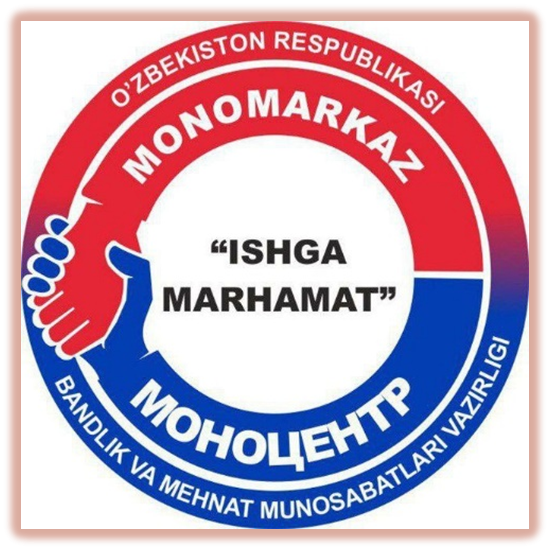 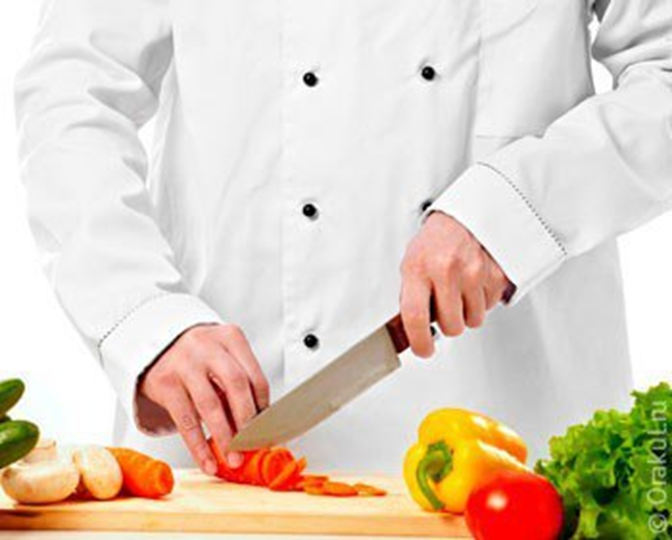 Tayyorladi : Muradova N.M.
Koreya pazandachiligi.
Reja:
1. Koreys xalqining ovqatlanishi.
2. Koreys milliy taomlari texnologiyasi
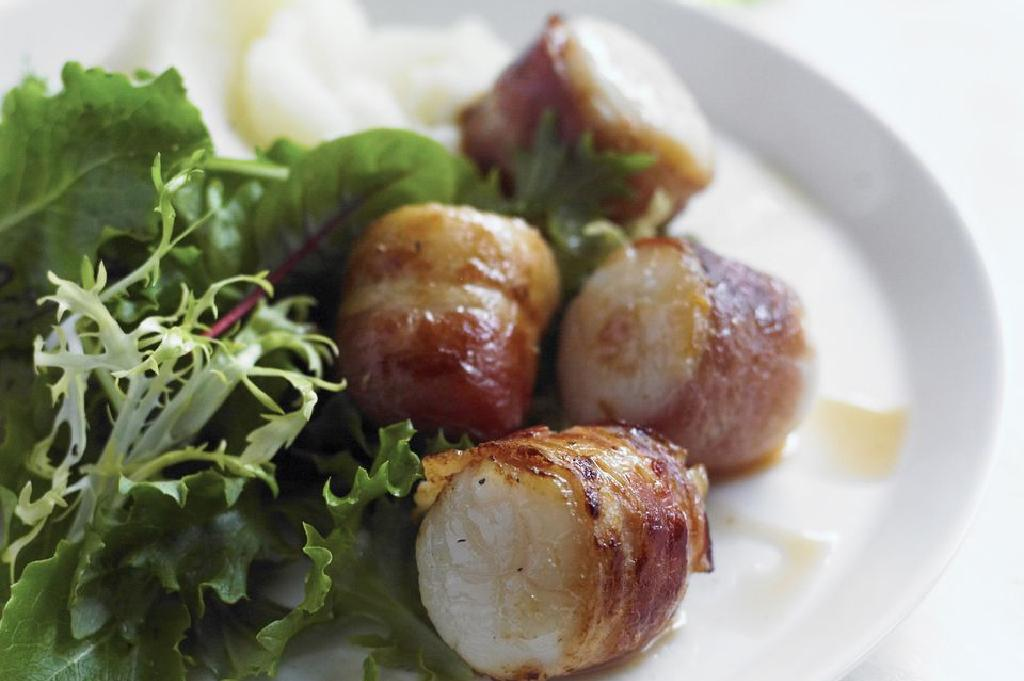 1. Koreys xalqining ovqatlanishi.
     Koreys pazandalagida  tayyorlanadigan taomlar assortimenti 600 ga yaqin. Ularning ko’pchiligi qadimiy tarixga yega. Lekin koreyslar pazandiligi ko’p jihatdan xitoyliklar pazandaligiga juda ham o’xshash.
Koreyslar ovqatlanishining o’ziga xos xususiyatlaridan yana biri shundan iboratki, ularning milliy taomlari, xuddi xitoyliklar va yaponlar milliy taomlariga o’xshab o’tkir ta’m va hidga yega; aksariyat milliy taomlar grek yong’og’i bilan tayyorlanadi va sevib iste’mol qilinadi; koreys xalqining ovqatlanishiga xos xususiyatlardan yana biri - ular karamga o’xshagan sabzavot mahsuloti (kimzi)ni juda ham ko’p iste’mol qilishadi va uni “hayot yeleksiri” deb atashadi, chunki u qishin-yozin iste’mol qilinadi va odam organizmini kerakli vitaminlar bilan ta’minlab turadi. Uni tayyorlash uchun kimzi uzun tasma shaklida kesiladi va ko’zachaga solinib, ustidan maydalangan achchiq qalampir sepib  saqlanadi.
Kimchi tayyorlash
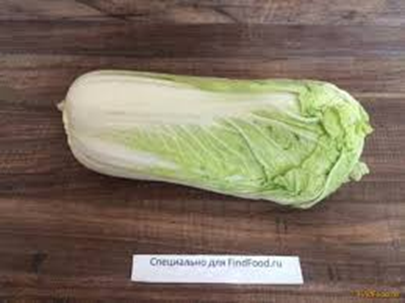 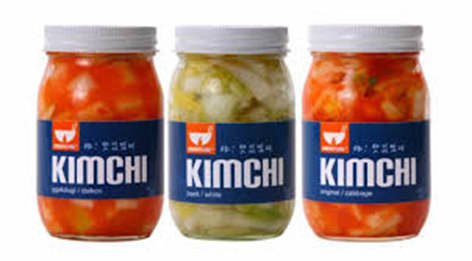 2.Ziravorlarni tayyorlab olinadi.
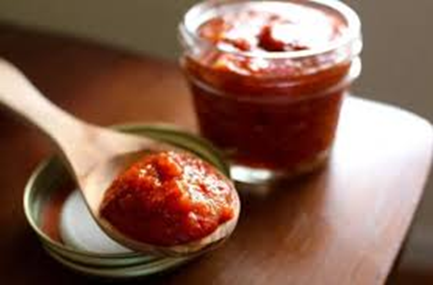 Savoy karamini tozalab ,to’g’rab olinadi.
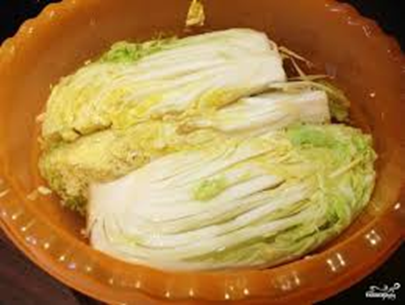 Ziravorli pastani karam yaproqlariga surtib chiqiladi.
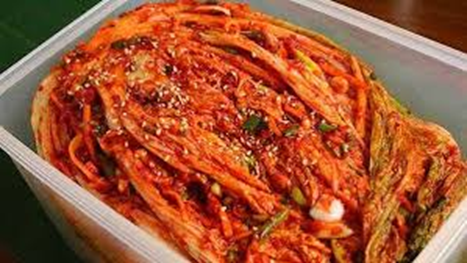 Kimchi
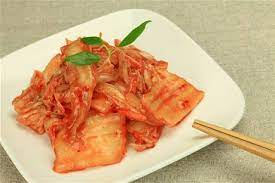 Crockpot TEX mex
Crockpot TEX mex xushbo'y ovqatlar uchun qulay ovqatlardan foydalanadigan sodda va oson retseptura

Sizga nima kerak
1 piyoz, tug'ralgan
3 chinnigullar sarimsoq, maydalangan
1 (1-funt) to'plami muzlatilgan pishirilgan köfte
1 (14,5-unts) pomidorni maydalash mumkin emas
1 stakan chilli sous yoki enchilada sous
1/4 chashka mol go'shti
1 (4-unts) mayda chilimchalar tug'ralishi mumkin
1 (1 funt) non pishlog'idan tayyorlangan pishlok, kubik
Buni qanday qilish kerak
Piyoz va sarimsoqni 4 kvartira sekin pishirgichda joylashtiring. Qopqoqli baliqlar.

2. O'rta qoshiqda chilli sousni, mol go'shti va chili qo'shing; yaxshilab aralashtiramiz va kofe ichidagi mo'ylovlar ustiga quyiladi. Ko'piklar issiq va mayiz bo'lgunga qadar 6-8 soat davomida qopqoqni pishiring.

3. Qayta ishlangan pishloqni aralashtiring; pishloqni eritmaguncha 20-30 daqiqagacha pishiring. Harman va xizmat qilish uchun aralashtiramiz.

4. Agar sizda yangi issiq po'stlog'ingiz bo'lsa, cho'chqa go'shti issiq va mayiz bo'lgunga qadar kam 4-5 soat davomida pishiring.
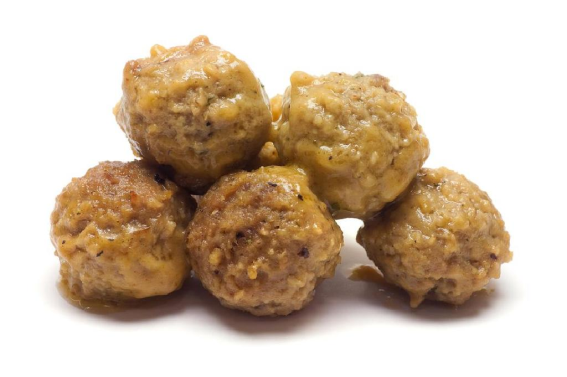 Oziqlantirish bo'yicha qo'llanma (xizmat ko'rsatish bo'yicha)
Kalori	313
Hammasi yog '	10 g
To'yingan yog '	4 g
To'yinmagan yog '	4 g
Xolesterin	75 mg
Natriy	834 mg
Uglevodlar	22 g
Diyet tolasi	3 g
Protein	34 g
(Retseptlarimizdagi ovqatlanish ma'lumoti tarkibiy ma'lumotlar bazasidan foydalanib hisoblab chiqiladi va natijalar hisobga olinishi kerak, individual natijalar farq qilishi mumkin.)
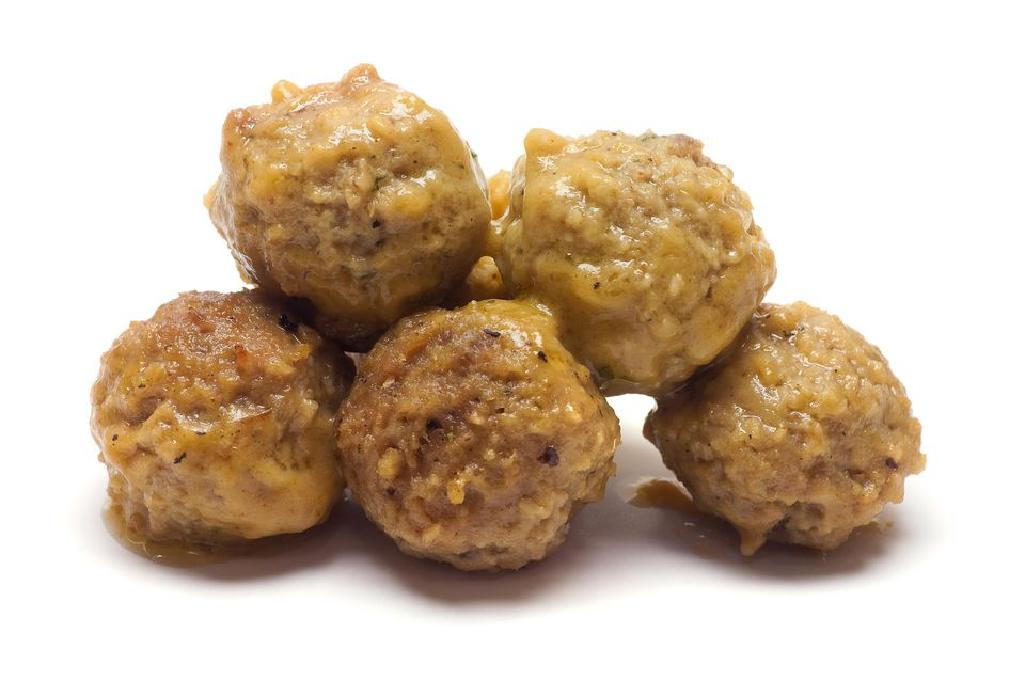 E’tiboringiz uchun rahmat.